OVOCE DUCHA SVATÉHO V NÁS
AC Bučovice, 18.10.2015
Představme si, že by někdo chtěl a koupil by si:
Telefon, který: netelefonuje, nemá sms, nefunguje žádné další služby ani display, má špatnou baterii a rozpadá se


Auto, které: nejede, nejde do něj nastoupit, odpadává motor, má obrovskou spotřebu a používání je nebezpečné 


Dům/ byt, kde není voda, odpad, plyn, elektřina, není vidět přes okna, nejdou otevírat dveře
OVOCE DUCHA SVATÉHO V NÁS
Protikladné touhy
Galatským 5

16Chci říci: Žijte z moci Božího Ducha, a nepodlehnete tomu, k čemu vás táhne vaše přirozenost.
 
17Touhy lidské přirozenosti směřují proti Duchu Božímu, a Boží Duch proti nim. Jde tu o naprostý protiklad, takže děláte to, co dělat nechcete. 25Jsme-li živi Božím Duchem, dejme se Duchem také řídit.
OVOCE DUCHA SVATÉHO V NÁS
Protikladné touhy
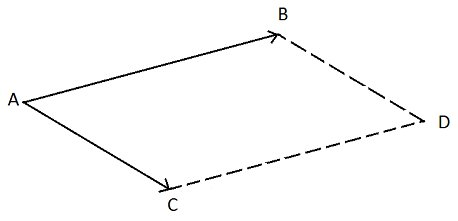 OVOCE DUCHA SVATÉHO V NÁS
V jakém prostředí žijeme?
Humanismus = náboženství bez živého Boha

Na Boží místo usedl člověk
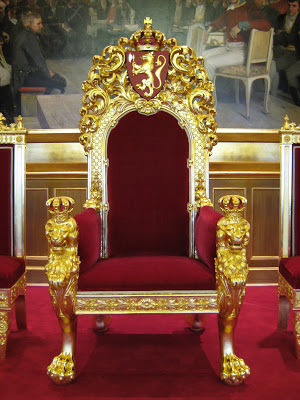 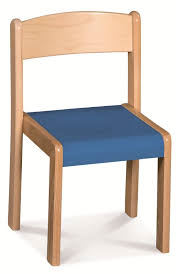 OVOCE DUCHA SVATÉHO V NÁS
V jakém prostředí žijeme?
Humanismus = náboženství bez živého Boha


Vše pro zákazníka, dítě, občana, rodinu, 
vaše pohodlí/ pohodu a spokojenost, 
váš úspěch/ prospěch
vaše zábava
vaše štěstí
OVOCE DUCHA SVATÉHO V NÁS
Skutky těla (lidské svévole)
19Skutky lidské svévole jsou zřejmé: necudnost, nečistota, bezuzdnost, 
20modlářství, čarodějství, rozbroje, hádky, žárlivost, vášeň, podlost, rozpory, rozkoly, 
21závist, opilství, nestřídmost a podobné věci. řídit.
OVOCE DUCHA SVATÉHO V NÁS
Ovoce Ducha
22Ovoce Božího Ducha však je láska, radost, pokoj, trpělivost, laskavost, dobrota, věrnost, 
23tichost a sebeovládání. Proti tomu se zákon neobrací. 
24Ti, kteří náležejí Kristu Ježíši, ukřižovali sami sebe se svými vášněmi a sklony. 
25Jsme-li živi Božím Duchem, dejme se Duchem také řídit.
OVOCE DUCHA SVATÉHO V NÁS
Strom s ovocem
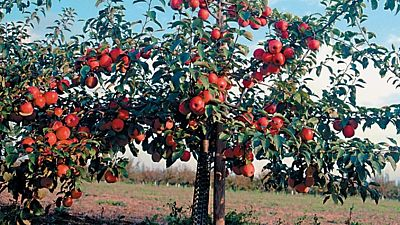 OVOCE DUCHA SVATÉHO V NÁS
K čemu nás Bůh volá?
Abychom se modlili a litovali špatných věcí, přimlouvali se


Abychom se tlačili k Bohu (společenství, Bible….)


Abychom začali přemýšlet o potřebách druhých a pravidelně pomáhali bližním
OVOCE DUCHA SVATÉHO V NÁS
Ovoce
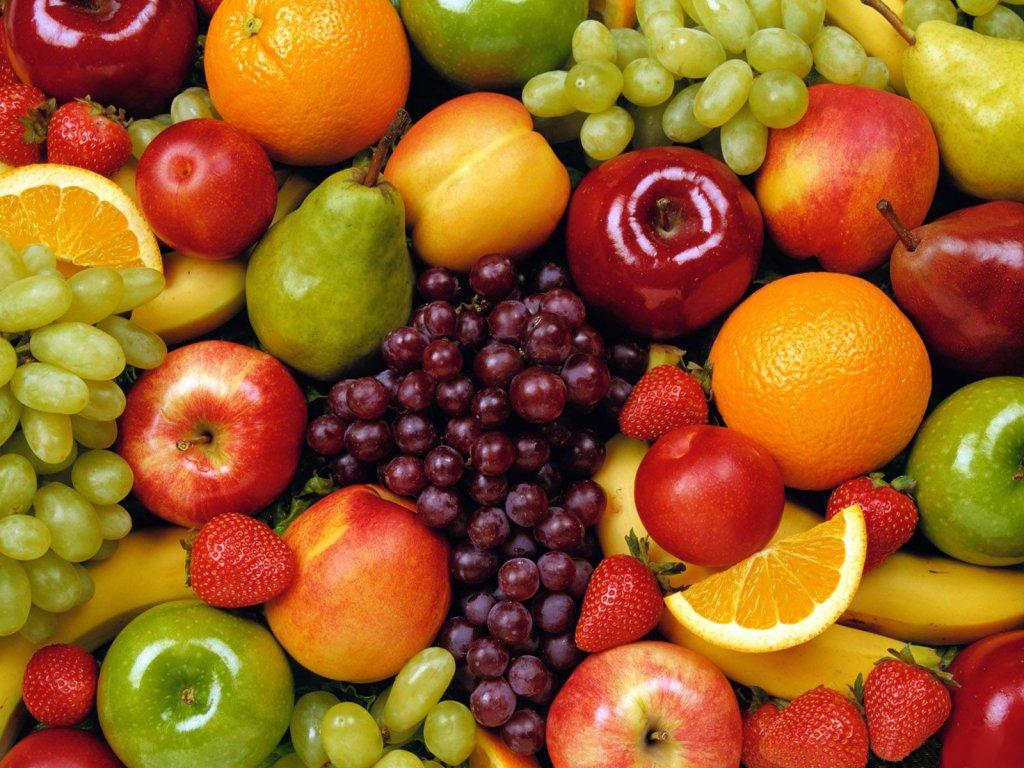 OVOCE DUCHA SVATÉHO V NÁS
K čemu nás Bůh volá?
Modlíš se pravidelně za druhé?


Vyptáváš se Boha na jeho názor?


Zajímáš se o to, jaké jsou Boží sny?
OVOCE DUCHA SVATÉHO V NÁS